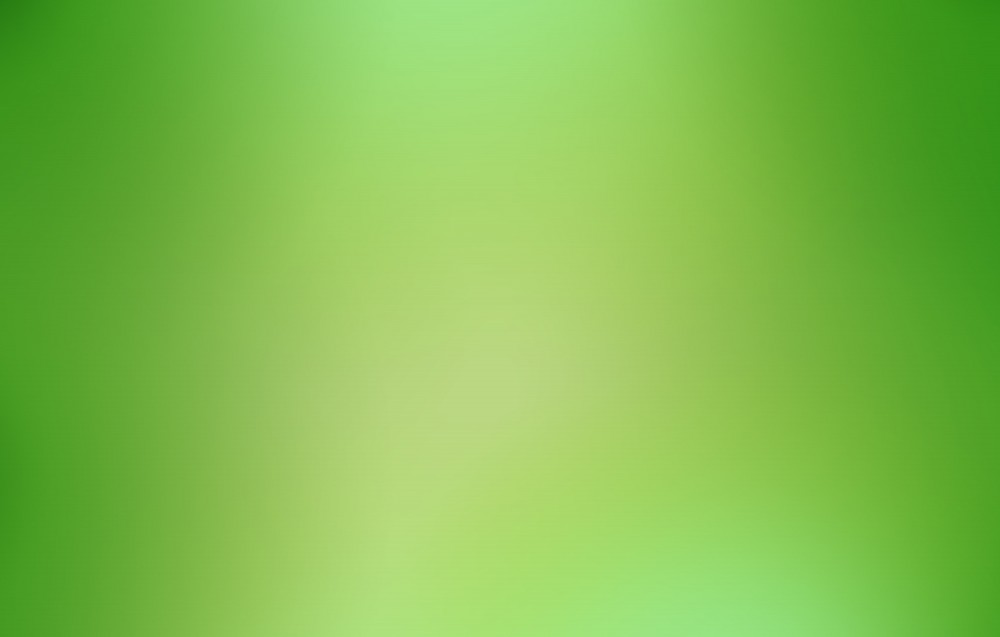 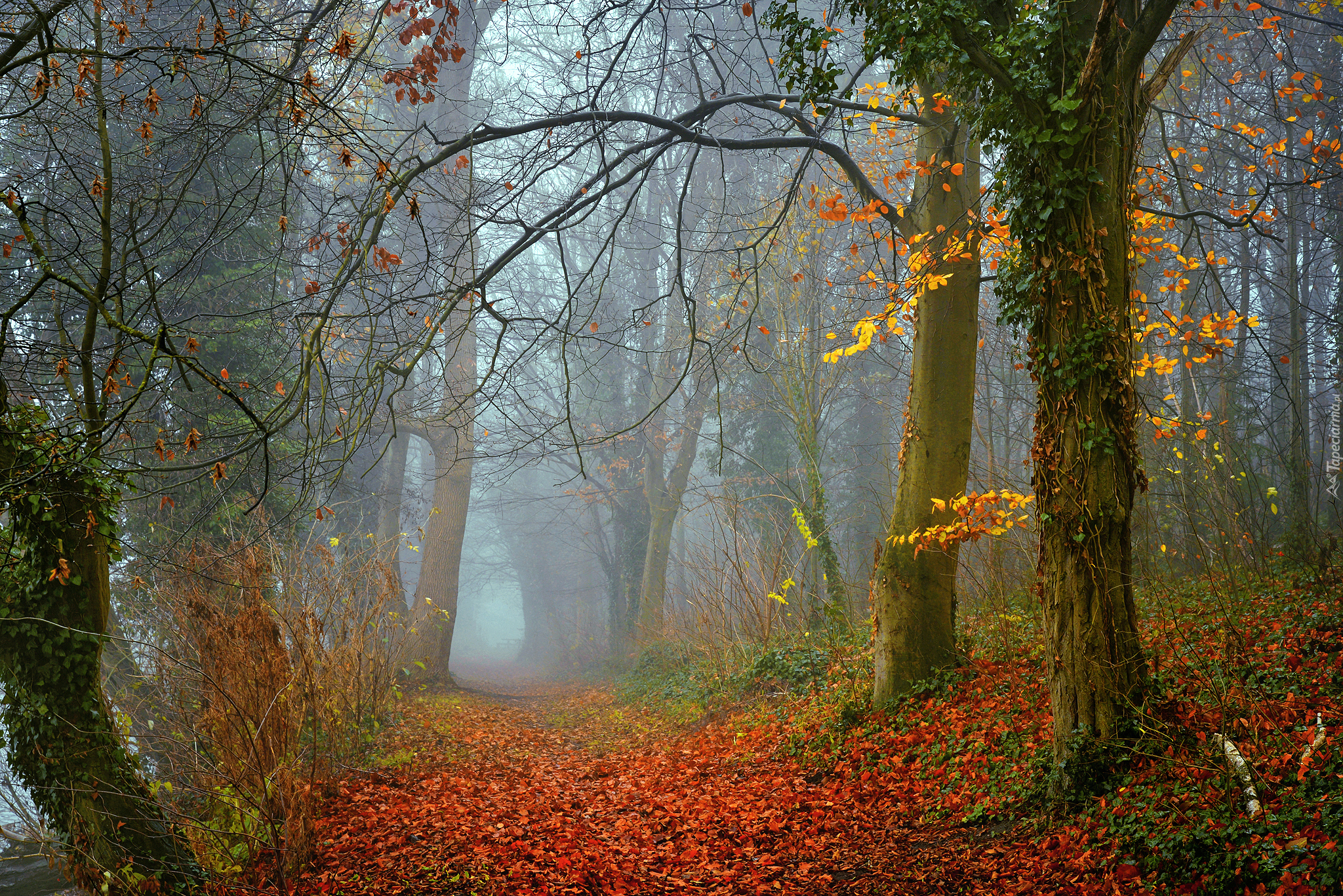 ZADANIE DODATKOWE
Zdjęcia wysłane na profil 
Centrum Rozwoju Lokalnego 
 Facebook – fb.com./centrum.rozwoju.lokalnego

#magicznylas
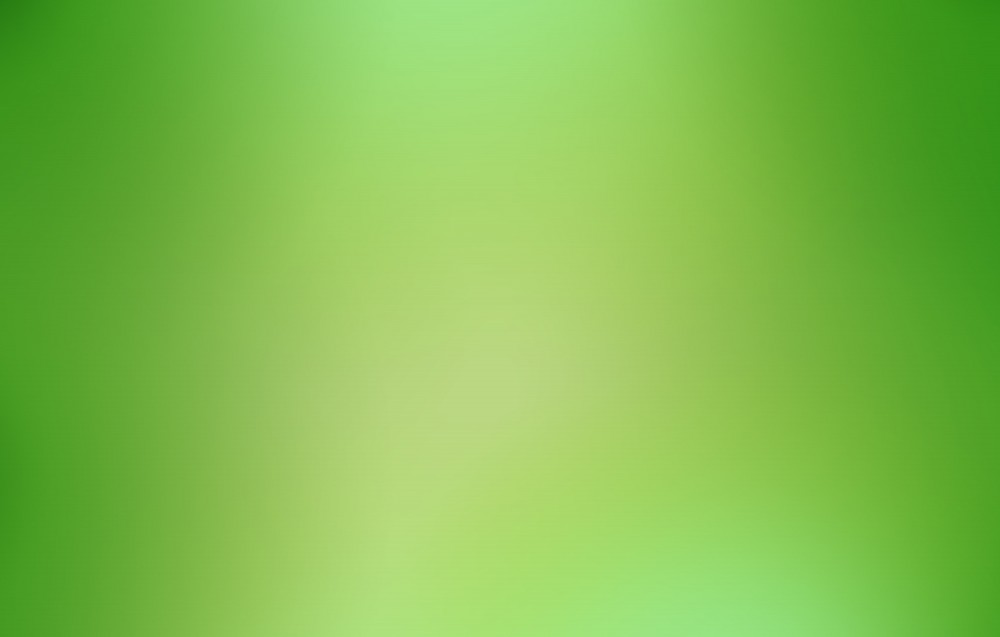 Zuzia  ,,Uroki Jesieni”
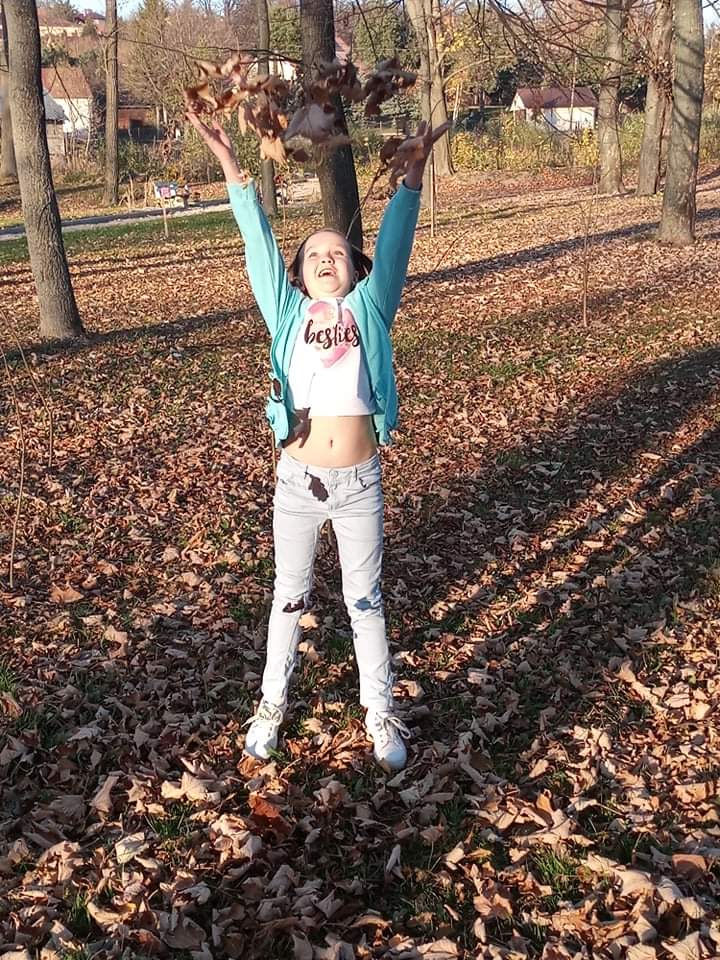 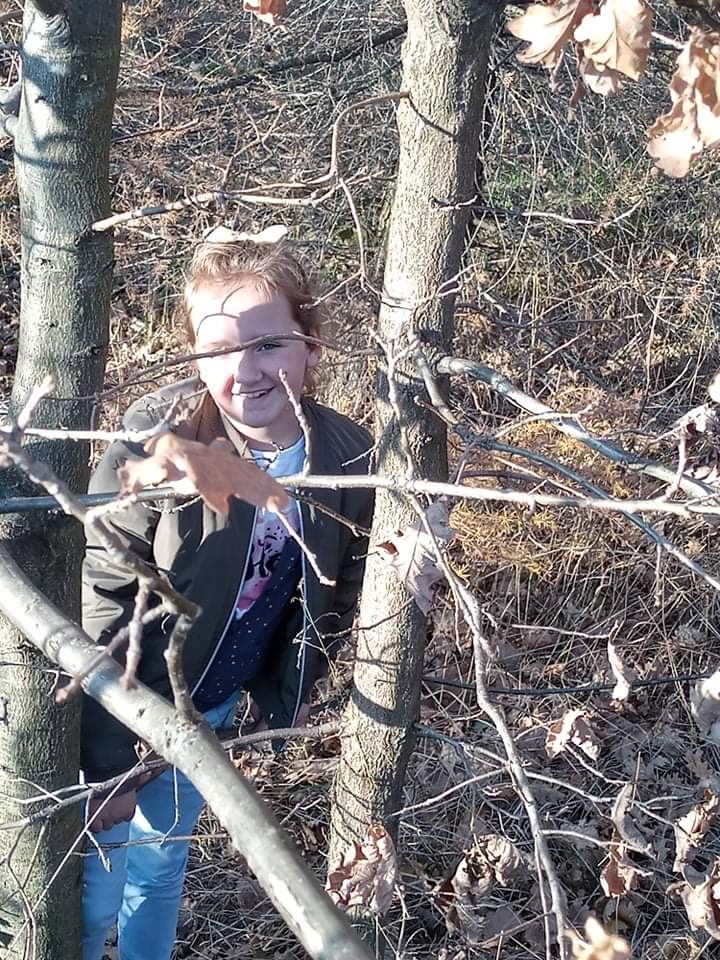 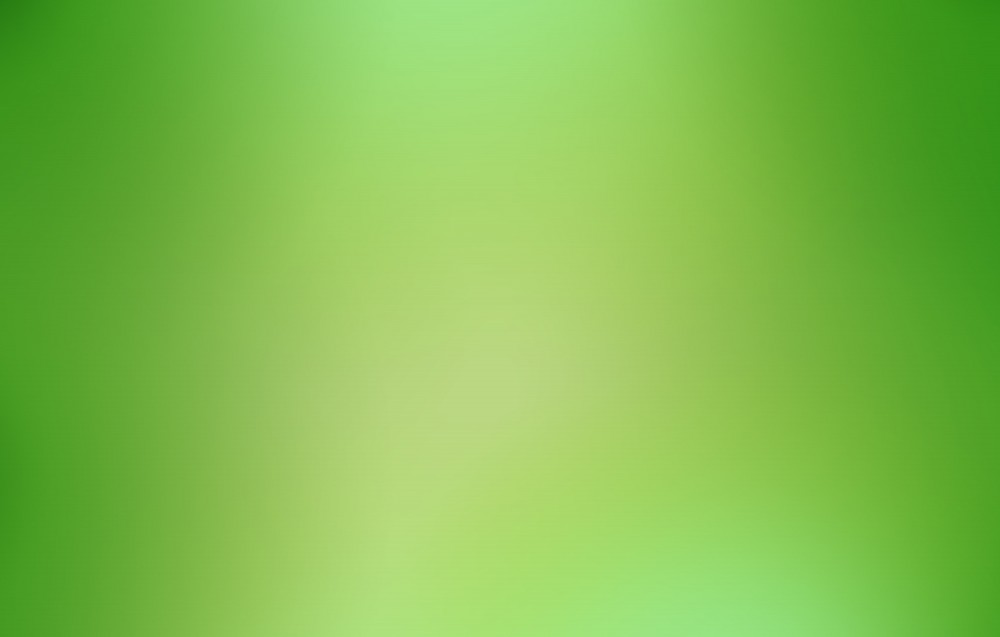 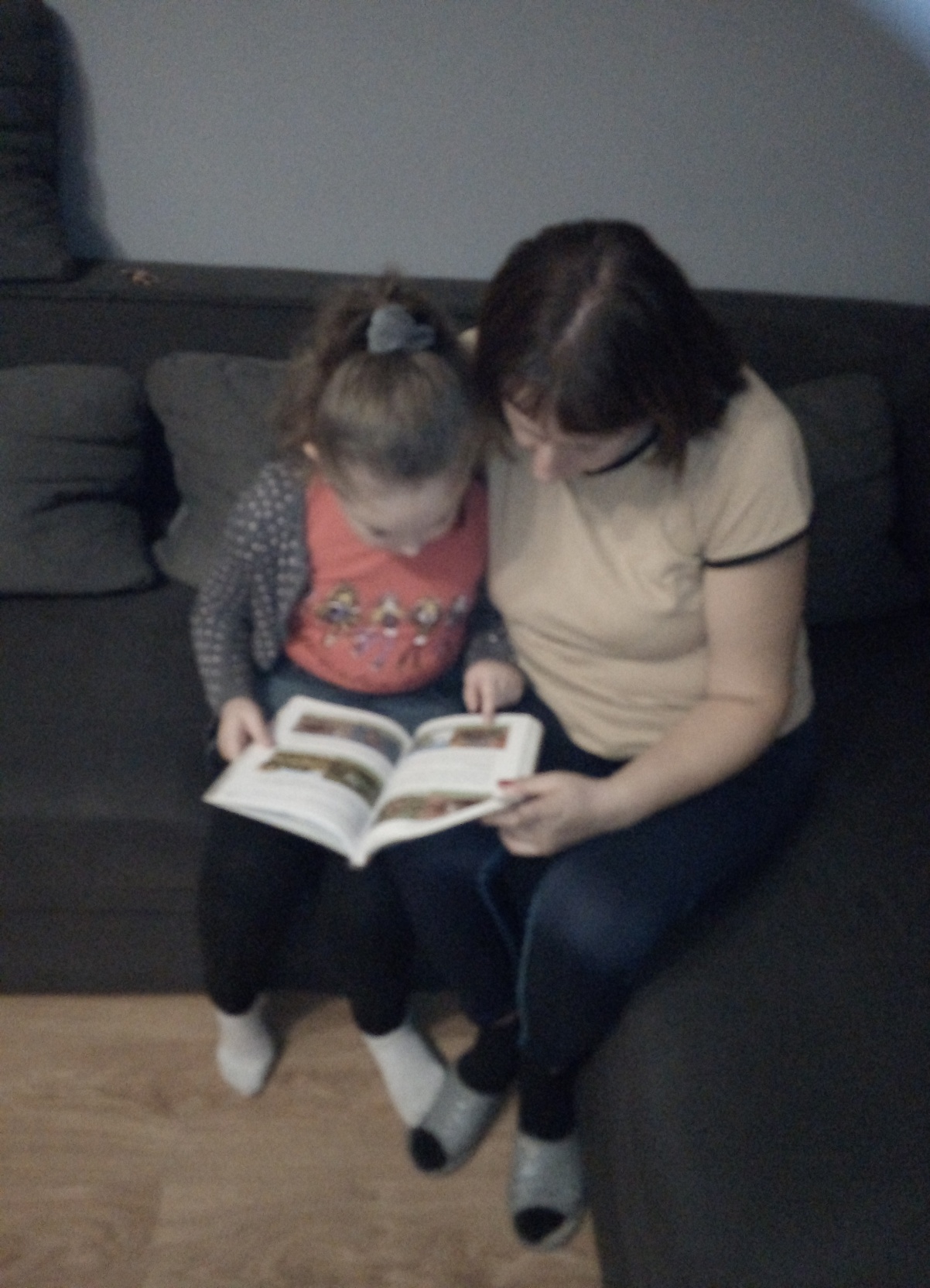 Amelia z mamą
  oglądają  książkę o zwierzętach
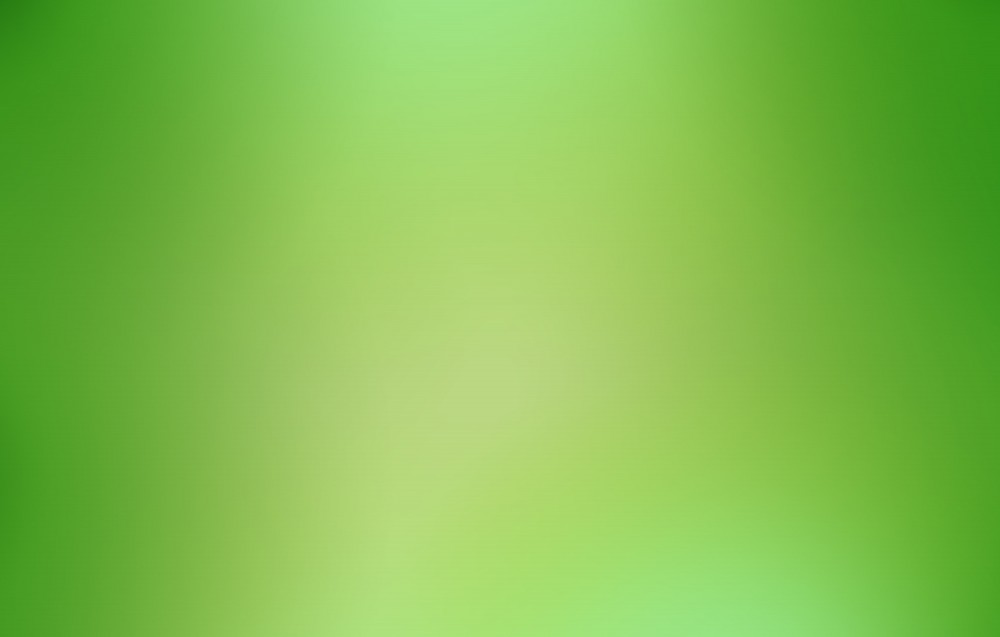 Mrcelinka z Braciszkiem
 spacerują po lesie
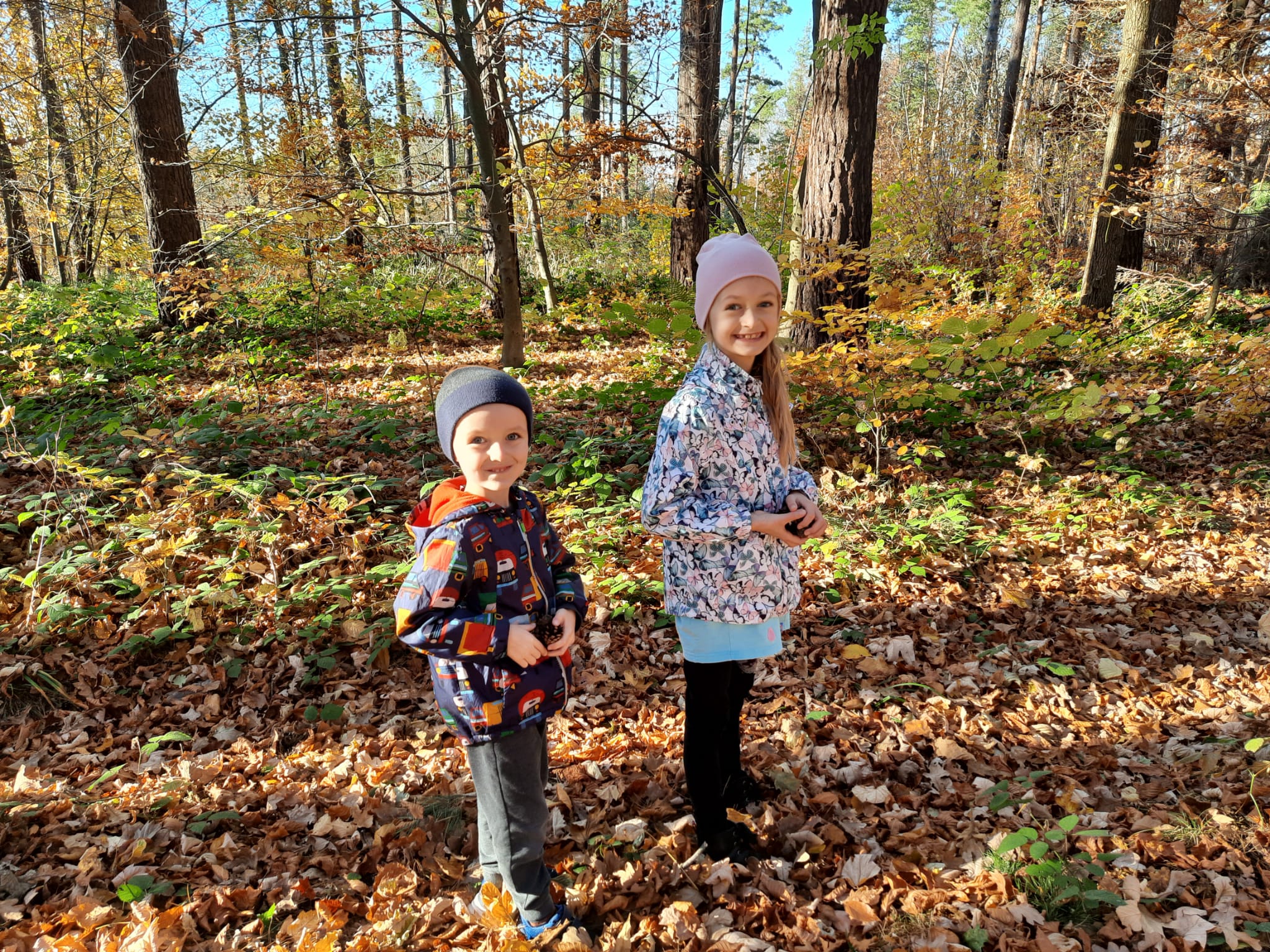 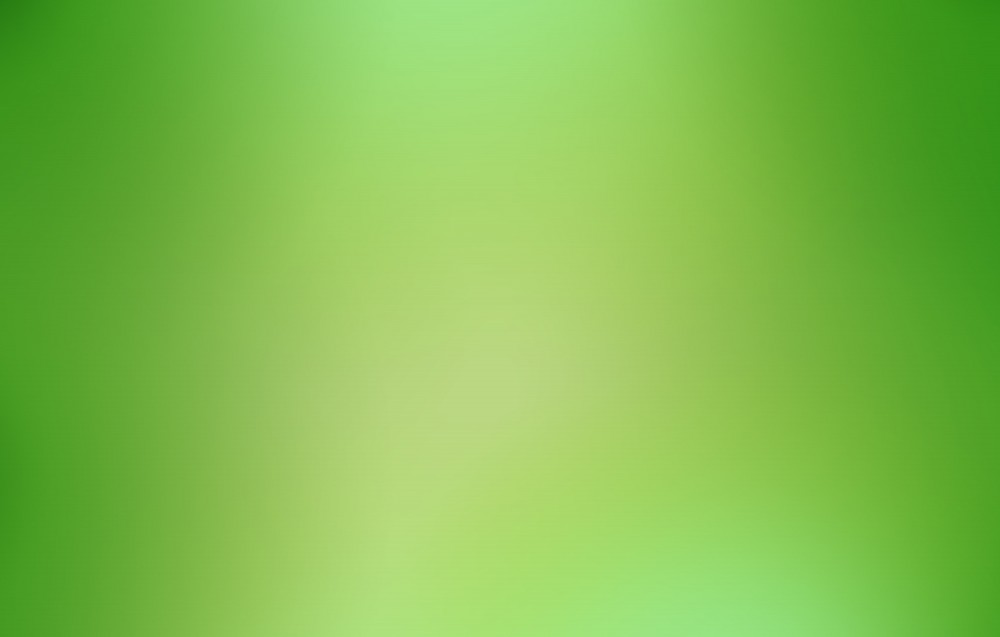 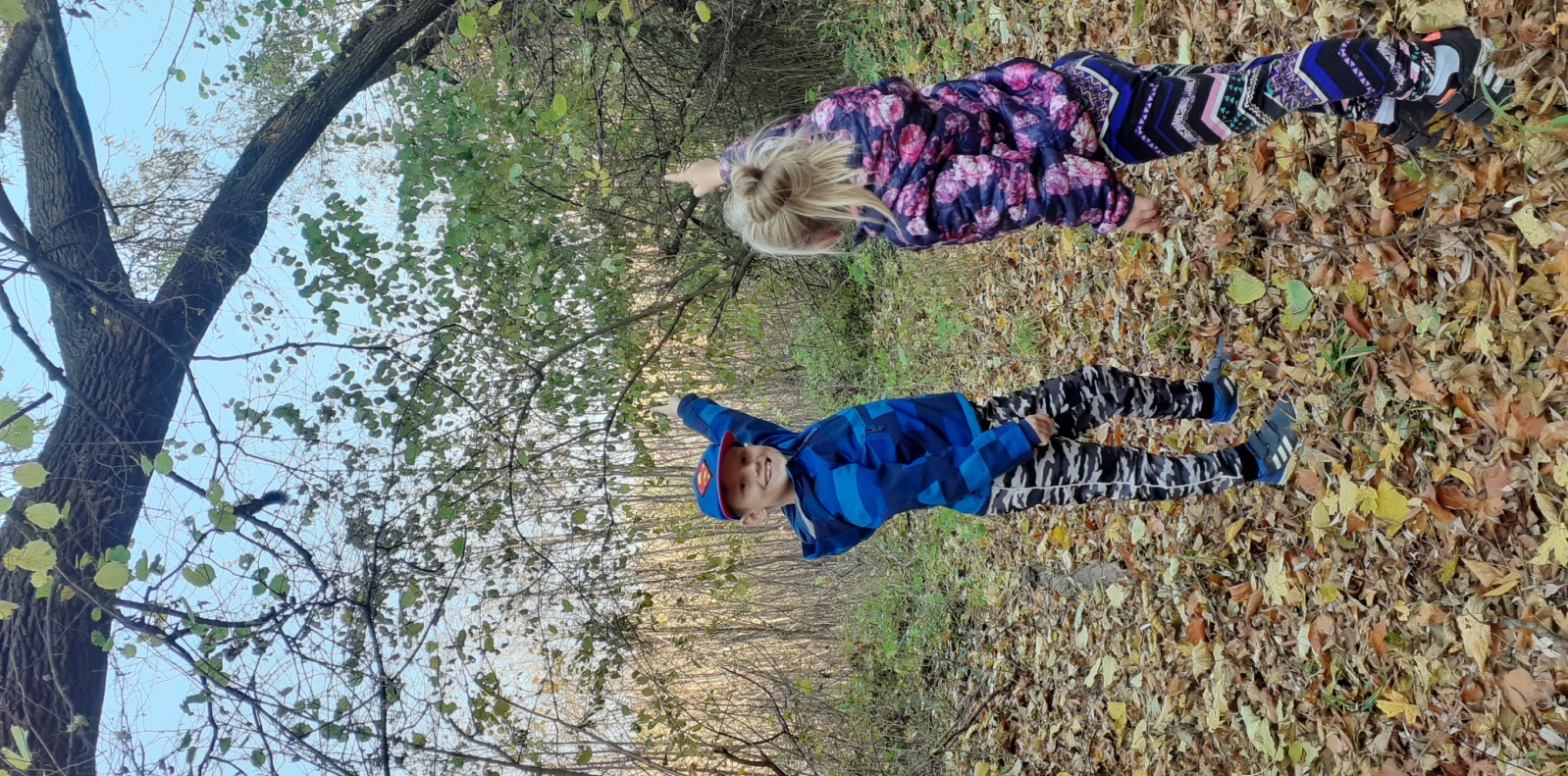 Kamil z siostrzyczką
 ,,Miłe spotkanie z wiewiórką”
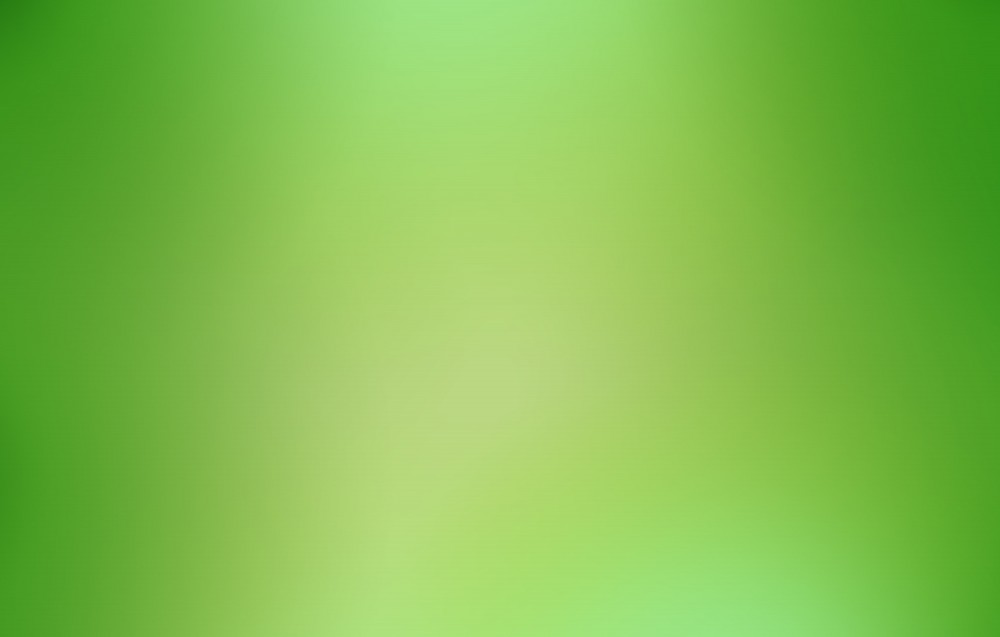 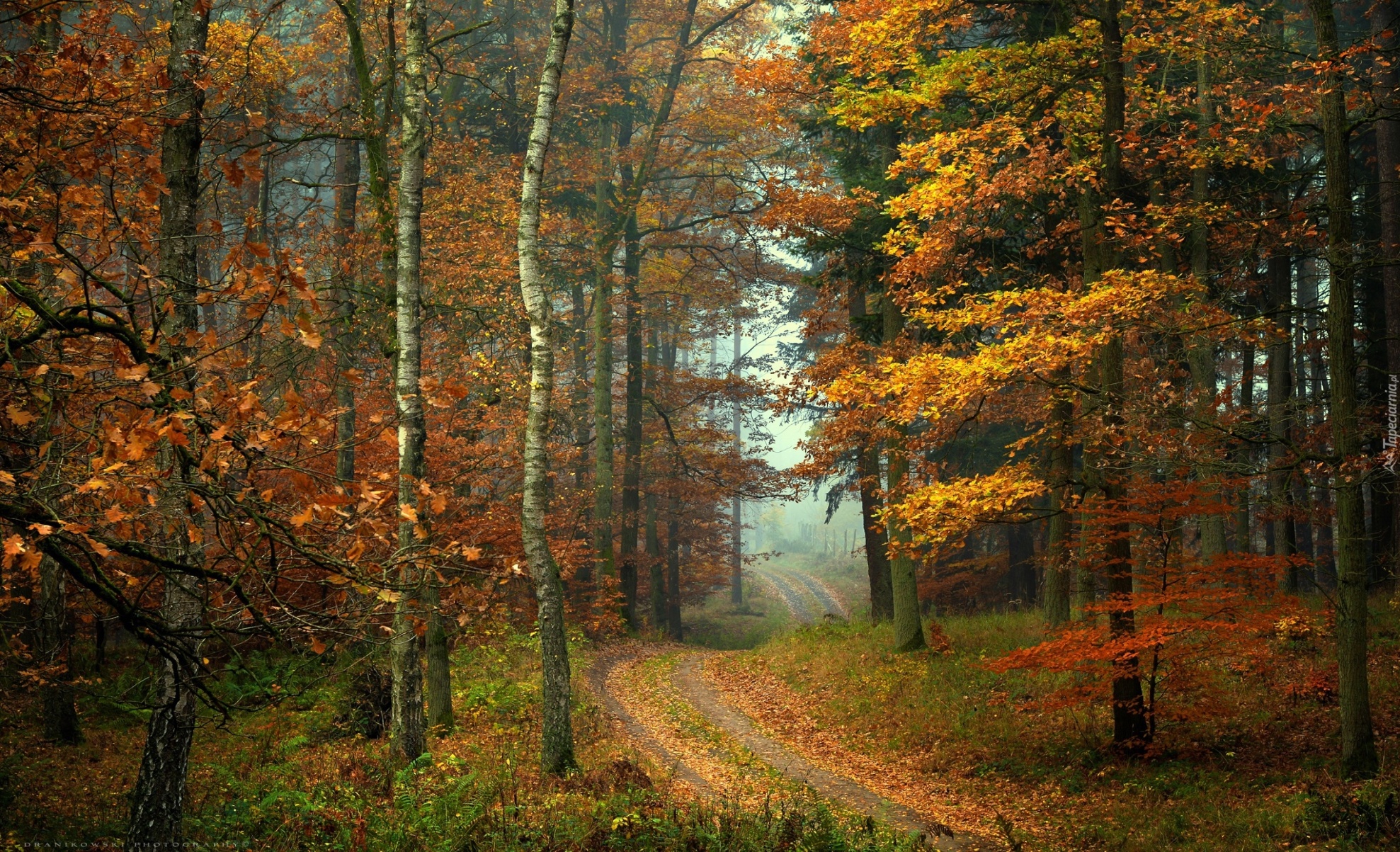 Dziękujemy Rodzicom 
za pomoc
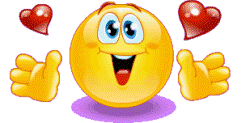